Презентация English
Железнова Марина Сергеевна, учитель английского языка МБОУ «СОШ №25»г.Северодвинск
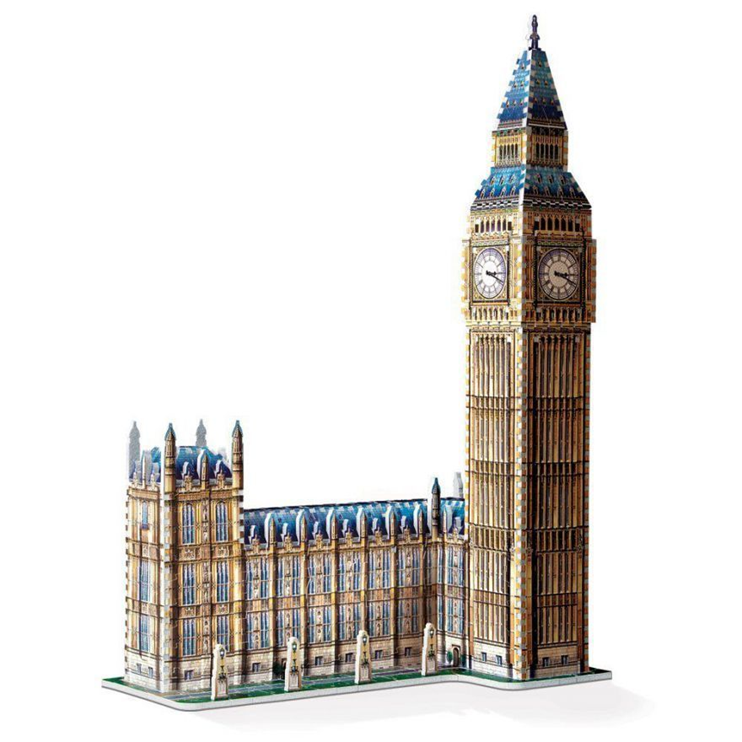 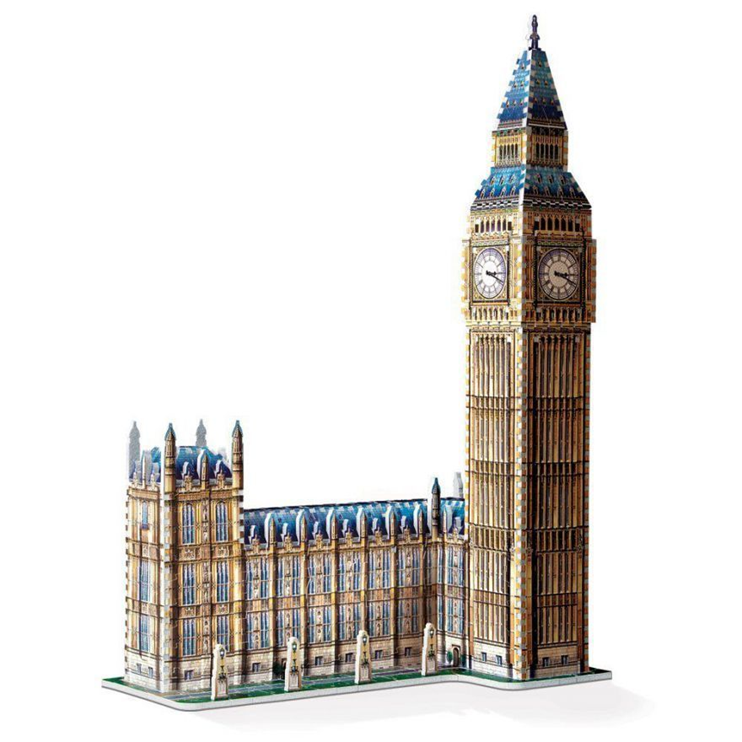 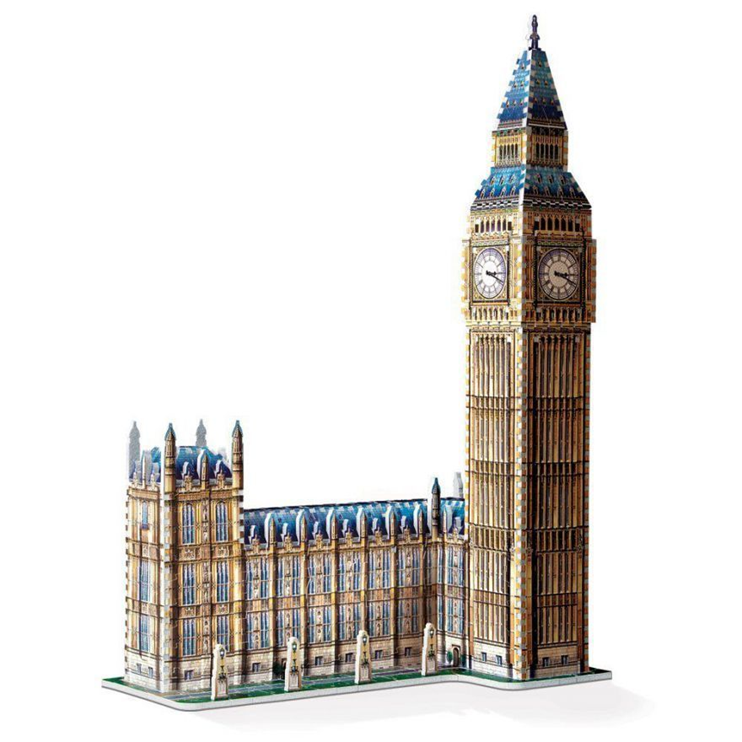 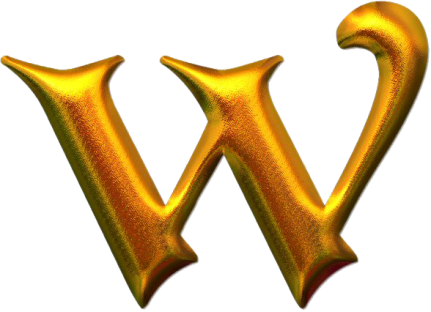 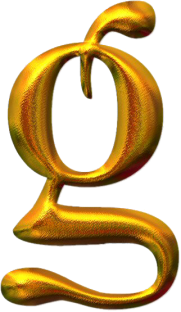 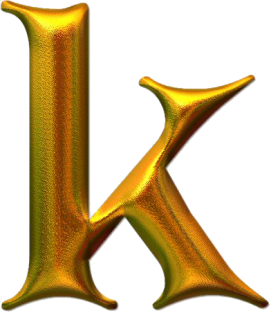 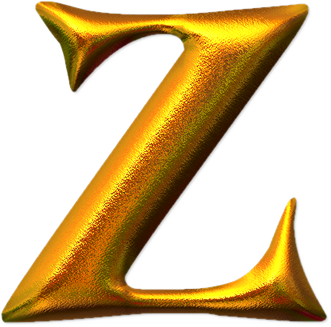 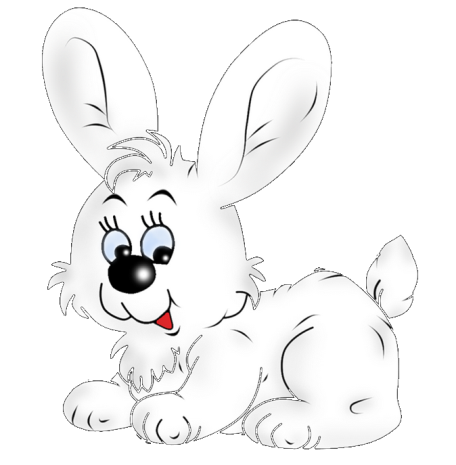 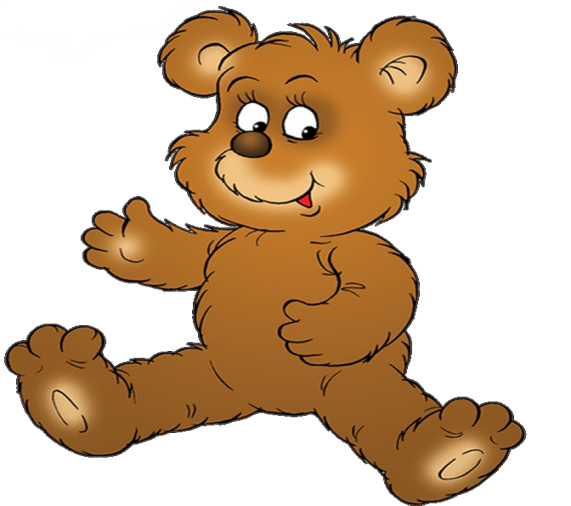 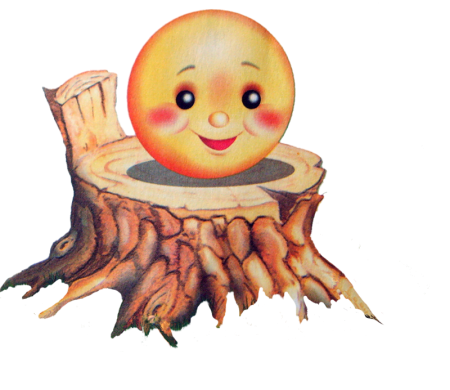 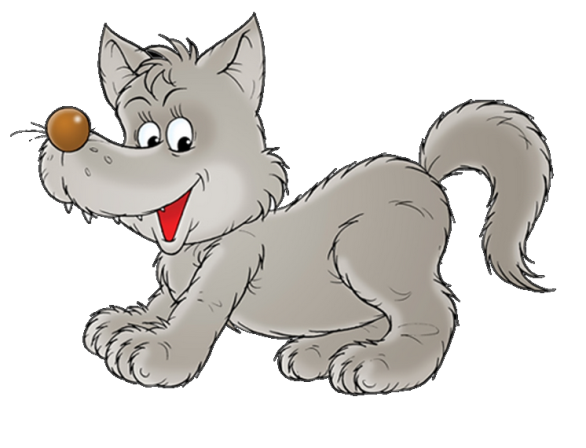 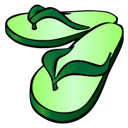 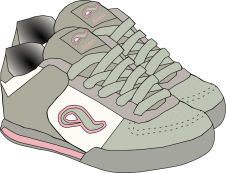 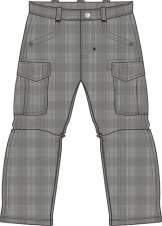 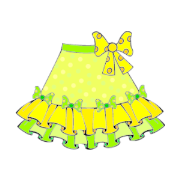 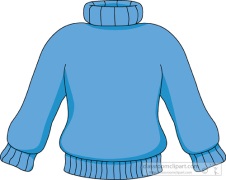